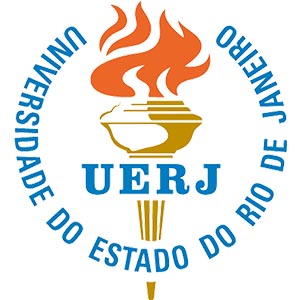 Universidade Estadual do Rio de Janeiro
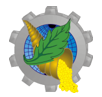 Faculdade de Ciências Econômicas
Disciplina: Análise Microeconômica

Curso: Administração/Contabilidade

Parte 4 - Adicional
Prof.: Antonio Carlos Assumpção
Doutor em Economia – UFF
Site: acjassumpcao.com
O Papel do Governo nas Economias Modernas
Em economias ocidentais de economia mista:

Atividades econômicas executadas por empresas privadas e pelo governo.

Governo pode alterar o comportamento do setor privado, através da regulação, tributos e subsídios.
O Papel do Governo no Passado
Mercantilismo: teoria dominante no século XVIII, defendida especialmente por economistas franceses, que advogava a tese de que o governo deveria promover a indústria e o comércio.
A riqueza das Nações era determinada pela quantidade de ouro possuída, proveniente dos superávits comerciais.

Adam Smith (1776) defende um papel limitado para o governo (competição e motivação de lucros pode levar os indivíduos, ao perseguirem seus interesses individuais, a servirem aos interesses públicos). Ideia da mão invisível.
Laissez Faire  Economistas ingleses defendiam o menor governo possível, sem que o setor privado fosse regulamentado ou controlado.
O Papel do Governo no Passado
Smith chega à conclusão que: "Ao servir a seus próprios interesses os indivíduos servem melhor ao interesse da sociedade do que se esse fosse o seu objetivo". 
Nenhum comitê do governo é necessário para decidir o que deve ser produzido e como alocar os recursos; o sistema de preços faria esse papel.

O governo não precisa checar se uma firma é eficiente ou não: as próprias leis de mercado expulsariam os produtores ineficientes.
O Papel do Governo no Passado
Assim, as forças de mercado (ou as forças competitivas) levariam a um elevado grau de eficiência.

Atualmente, os economistas reconhecem que vários mercados não funcionam tão bem, pois existem falhas de mercado, e que é necessária, nesses casos, a intervenção do governo.
Cuidado com a interpretação dessa frase !!!
Falhas de Mercado: Razão Para a Intervenção Governamental na Economia
Primeiro Impulso → Nos Estados Unidos, no período conhecido como a  Grande Depressão (logo após a quebra da bolsa em 1929, quando a taxa de desemprego atingiu mais de 25% e a produção caiu em 1/3), houve um reconhecimento de que o mercado havia falhado e existia uma enorme pressão para que o governo tomasse alguma atitude para reverter esta situação.

Keynes defendeu que o governo não somente deveria, como poderia fazer alguma coisa, pois existiam falhas de mercado.
Falhas de Mercado: Razão Para a Intervenção Governamental na Economia
“O governo não deve fazer um pouco melhor ou um pouco pior o que os outros podem fazer; o governo só deve fazer o que ninguém pode fazer.”

Essays in Persuasion (Ensaios em Persuasão) -  1931. J. M. Keynes

Assim como existem falhas de mercado, que veremos adiante, devemos tratar com parcimônia a questão da intervenção governamental, pois existem falhas de governo (e problemas políticos).
Falhas do Governo
As ações do governo não necessariamente geram os resultados esperados. Em muitos casos isto se deve a falhas do governo. Existiriam quatro motivos básicos pelos quais o governo falharia.
Informações Limitadas: por exemplo, como distinguir os potenciais usuários de um determinado programa governamental e aqueles que efetivamente seriam alvo (como distinguir os que de fato necessitam entre os que pleiteiam).
Limitado Controle Sobre as Respostas do Mercado: o governo não tem como antecipar as respostas do setor privado. Por exemplo, ao introduzir um novo imposto sobre a produção, qual será o aumento da arrecadação ? Depende do efeito negativo sobre a base de tributação (decisão de produzir, trabalhar, circular recursos pelo sistema bancário,...).
Falhas do Governo
Limitado Controle Sobre a Burocracia: muitas vezes a burocracia age de modo a retardar os processos. Assim, ações propostas pelo Congresso por meio de leis e regulamentos não necessariamente se concretizam plenamente por causa da resistência da burocracia.
Limitações Impostas Pelo Processo Político: ao longo do processo político, interesses privados podem levar a aprovação de medidas que beneficiam certos grupos, ou medidas com pequeno impacto sobre o problema (mas com repercussões sobre o eleitorado).
Assim, os mercados falham com alguma frequência, mas não necessariamente o governo consegue corrigir estas falhas.
Falhas do Governo
Portanto, o Governo Deve Canalizar Suas Energias:
Para as áreas nas quais as falhas de mercado são mais evidentes.
Para as áreas nas quais os benefícios das ações do governo sejam mais significativos.

As ações do governo podem aliviar, mas não necessariamente resolver os piores problemas.

Prevalece visão de que governo e setor privado devem trabalhar conjuntamente, se fortalecendo mutuamente. 
Existem controvérsias sobre os limites da ação do Estado.
Um Papel Fundamental do Governo

Cumprimento de Contratos e Direitos de Propriedade
Para um mercado funcionar de forma adequada existe a necessidade de um governo para definir direitos de propriedade e exigir o cumprimento dos contratos.

Assim, entre as atividades do governo, está a proteção aos cidadãos e à propriedade, através de um sistema que assegure o cumprimento dos contratos (leis, regras, regulação...)
Qual seria o investimento em um projeto de infraestrutura ou que envolva um elevado custo de P&D sem regras claras definidas ?
Eficiência de Mercado
Sob certas condições idealizadas, uma economia competitiva é eficiente. 

Se estas condições forem satisfeitas, o papel do governo é muito restrito. 

Para entender o papel do setor público, devemos compreender o que se considera como bom funcionamento do  mercado.
Eficiência de Mercado
O que os economistas querem dizer quando falam que o mercado é eficiente?
Quais são as condições que devem ser satisfeitas para que o mercado seja eficiente?
Por que existe uma pressuposição geral de que mercados competitivos resultam em eficiência? 
Qual seria o arranjo que levaria a uma eficiente alocação de recursos ? 
Se os mercados são eficientes, qual é o papel do governo?
Eficiência de Pareto
Avaliação → a maior parte dos economistas utiliza um critério chamado Eficiência de Pareto  (em homenagem ao economista italiano Vilfredo Pareto (1848-1923).
Como vimos, a eficiência de Pareto, ou ótimo de Pareto, supõe um arranjo no qual ninguém poderá ficar melhor sem que a situação de outro individuo piore. 
Todas as trocas mutuamente vantajosas já foram realizadas → maximização do excedente total.
Se P > CMg → um consumidor e um produtor podem ficar em uma melhor situação caso mais uma unidade seja produzida e vendida.
Eficiência não implica em equidade !
A Eficiência Econômica em Mercados Competitivos
Primeiro Teorema do Bem Estar
Em um mercado competitivo, todas as trocas mutuamente vantajosas serão realizadas, e a alocação de equilíbrio resultante será economicamente eficiente.
Questão de política: Nesse caso, qual é o papel do governo?
Uma alocação eficiente também é, necessariamente, equitativa ? Não
Não há consenso com relação a melhor forma de definir e quantificar a equidade e o bem estar.
Condições de Eficiência
Que condições devem ser satisfeitas para que o mercado seja eficiente?

Deve haver eficiência na troca → produção deve ser entregue àqueles indivíduos que a valorizam mais.

Deve haver eficiência na produção → o aumento da produção de um determinado bem implicará na redução da produção de outro bem.

O vetor de produção deve ser tal que atenda a demanda (predominância da soberania do consumidor).
Funções (Medidas) de Bem Estar
Funções de bem estar social descrevem os pesos específicos atribuídos à utilidade de cada indivíduo na determinação do que seja socialmente desejável. Como isso envolve juízo de valor (questão normativa), temos várias possibilidades:
Funções (Medidas) de Bem Estar
Igualitária → Todos os membros da sociedade recebem quantidades iguais de bens.

Rawlsiana → Maximiza a utilidade da pessoa com o mais baixo nível de bem estar:

Utilitária (Benthamita) → Maximiza a utilidade total de todos os membros da sociedade.



Orientada Pelo Mercado → O resultado de mercado é o mais equitativo.
Onde ai refere-se ao peso atribuído a cada indivíduo.
Racionalidade para Intervenção Estatal na Economia
Quais são as principais razões que levam os mercados a “falharem” ao tentar produzir resultados eficientes ?

Quais são as falhas de mercado que justificam a ação do governo ?

Qual o papel exercido pelo governo para viabilizar o funcionamento dos mercados ?

Por que o governo interferiria na alocação de recursos, mesmo quando há uma alocação Pareto-Eficiente? Qual é o papel do governo na redistribuição de renda ?
Racionalidade para Intervenção Estatal na Economia
Falhas de Mercado

Falta de Competição
Provisão de Bens Públicos
Externalidades
Falhas Informacionais
Mercados Incompletos
Inflação, Desemprego, ... (Problemas Macroeconômicos).
Racionalidade para Intervenção Estatal na Economia
Mesmo se todos os mercados fosses competitivos e não houvesse nenhuma outra falha de mercado:

Bens Meritórios
Os indivíduos são obrigados a utilizá-los.
Cuidado com a definição  do que é “meritório”.

Distribuição de Renda
Trataremos agora das falhas de mercado  →
Falta de Competição
Entre as premissas para um modelo ideal de competição, supõe-se que a ação de uma firma ou um consumidor não afete os preços. 

Para que o mercado funcione adequadamente, deve haver competição. 

Logo, como vimos na parte 3,  monopólio, oligopólio, monopsônio e oligopsônio são falhas de mercado, e  geram ineficiências, na medida que desrespeitam o primeiro teorema fundamental da economia do bem estar.
Bens Públicos
A maioria dos bens é alocada em mercados nos quais os compradores pagam pelo bem e os vendedores são pagos pelo que fornecem (Bens Privados).

Quando um bem é “gratuito”, as forças de mercado que alocam os recursos inexistem.

Examinaremos os bens que não possuem preço de mercado.
Bens Públicos
Quando um bem não possui preço, os mercados privados não conseguem garantir que ele seja produzido e consumido em quantidades apropriadas.
Neste caso, há espaço para o governo intervir (para tentar remediar a falha de mercado e aumentar o bem estar econômico).
Bens Públicos, Privados,  Recursos Comuns e Monopólios Naturais
Diferentes Tipos de Bens:

Para elaborarmos a classificação dos bens, devemos agrupá-los segundo duas características, respondendo as seguintes perguntas:	

 O bem é excludente?
 O bem é rival?
Bens Públicos, Privados,  Recursos Comuns e Monopólios Naturais
Bens Rivais (disputáveis): o fato de uma pessoa consumir o bem reduz a possibilidade de consumo para qualquer outra pessoa. 

Bens Excludentes (exclusivos): as pessoas podem ser impedidas de consumi-los
Bens Públicos, Privados,  Recursos Comuns e Monopólios Naturais
RIVAL?
TV a Cabo
 Defesa Nacional
 Roupas
 Peixes no Mar
 Sorvetes
 Sirene de Furacão
 Educação Privada
 Meio ambiente
SIM                    NÃO
EXCLUDENTE?
SIM
 

NÃO
Bens Públicos, Privados,  Recursos Comuns e Monopólios Naturais
com pedágio não congestionadas
sem pedágio não congestionadas
sem pedágio congestionadas
com pedágio congestionadas
Estradas
RIVAL?
E
X
C
L
U
D
E
N
T
E
?
SIM                                       NÃO
S
I
M

N
Ã
O
Rivais
Excludentes
Não Rivais
Não Excludentes
Rivais
Não Excludentes
Não Rivais
Excludentes
Bens Públicos, Privados,  Recursos Comuns e Monopólios Naturais
Portanto:

Bens Privados: _____________ e ______________

Bens Públicos: _____________ e ______________

Recursos Comuns: _____________ e ______________

Monopólios Naturais: ____________ e ______________
Bens Públicos, Privados,  Recursos Comuns e Monopólios Naturais
Bens Públicos

São bens não rivais (não disputáveis): podem ficar disponíveis para todos sem que seja afetada a oportunidade do seu consumo para qualquer outra pessoa.

São bens não excludentes (não exclusivos): as pessoas não podem ser impedidas de consumi-los.
Bens Públicos e o  Problema do Carona
Carona (free-rider): alguém que recebe o benefício de um bem ou serviço, mas evita pagar por ele.

Dadas as características do bem público, os agentes econômicos tendem a evitar pagar por ele, esperando que os outros o façam. 

Dito de outro modo, temos um problema na provisão dos bens públicos, pois é impossível (no mínimo muito caro) impedir que qualquer pessoa possa usufruir dele, mesmo que sua contribuição seja igual a zero.
Papel do Governo na Provisão dos Bens Públicos
Quando o governo deverá prover um  bem público ?

Como ocorre com outros bens, um bem público deve ser ofertado quando o benefício marginal de uma unidade adicional é ao menos tão grande quanto o custo marginal daquela unidade.

A análise de custo-benefício: compara os custos e os benefícios decorrentes da provisão de um bem público, para a sociedade.
Dificuldades desta análise !
Financiamento dos Bens Públicos
Como financiar a provisão de um bem público, dado que trata-se de um bem não rival e não excludente, o que gera o Problema do Carona ?

Taxas de Lindahl 
Caso o Bem Público seja ofertado (BMg > CMg), deveríamos cobrar da cada consumidor uma taxa referente ao seu Benefício Marginal.
Talvez não seja fácil identificar o benefício marginal.
Mesmo que seja possível, talvez isso induza os indivíduos de baixa renda a não utilizarem bens públicos importantes.

Determinar a Cobrança de Outra Forma
Observação: Os Bens Semipúblicos
São bens oferecidos tanto pelo governo quanto pelo setor privado, tendo em vista limites na produção privada ou limites na renda da população para alcançar estes bens.

Note então, que estão sujeitos ao princípio da exclusão, quando ofertados pelo setor privado.

Exemplo: saúde, educação,...
São não excludentes, porém são rivais.

A “Tragédia dos Comuns” → utilização em excesso. 
Garrett Hardin – “The Tragedy of The Commons” (1968).
Cultivar a terra na ausência de direitos de propriedade bem definidos produz consideráveis ineficiências econômicas, pois os agricultores não aram, fertilizam ou melhoram as terras comuns.
A curiosa frase de Lawrence Summers: “Ninguém na história do mundo jamais lavou um carro alugado”.

Conclusão: a importância dos direitos de propriedade.

O mercado falha na alocação eficiente dos recursos quando os direitos de propriedade não estão bem definidos. Oportunidade, neste caso, para a intervenção governamental.
Recursos Comuns
Exemplo → Considere uma situação de Tragédia dos Comuns em que há livre acesso a uma zona de pesca.         O preço do peixe é de R$ 1,00. A produção total de peixes é função do número n de barcos, na forma:                       f(n) = 80n - 2n2. Suponha que o custo do barco é de           R$ 20,00. 

Primeiramente, devemos notar que trata-se de um exercício referente ao uso de um recurso comum.

Como vimos, existindo livre acesso, o recurso comum tende a ser superutilizado.
Recursos Comuns
Recursos Comuns
Primeiramente, vamos calcular o número ótimo de barcos.
Nesse caso, devemos pensar como se o recurso possuísse um proprietário. 
Qual a quantidade produzida (peixes) para a maximização de lucros ? Quantos barcos irão pescar ?
Recursos Comuns
Como não existe um único proprietário da zona de pesca (ou um planejador central), cada agente, olhando da própria perspectiva (privada), entrará nesse mercado até que a Rme se iguale ao Cme, ou seja, até que tenhamos      LT = 0.


Dito de outro modo, enquanto a Rme > Cme, não havendo limitação para a entrada de novos barcos, teremos novos barcos entrando nesse mercado.
Permite ao novo entrante a obtenção de lucros, mas gera uma externalidade negativa sobre os outros; redução do LT.
Recursos Comuns
Calculando o número de barcos efetivos, no caso de não haver direito de propriedade: Rme = Cme.
Observe que, nesse caso, teremos LT=0.
Externalidades
As externalidades ocorrem quando as ações de um agente econômico impactam outro(s) agente(s) econômico(s) de forma não refletida nas transações de mercado. 

A externalidade é considerada uma falha de mercado (portanto o excedente total não é maximizado).

Impacto das ações de um agente sobre o bem estar de outro(s) agente(s), que não toma(m) parte da ação. Inexiste pagamento ou recebimento de compensação pelo impacto sofrido.
Externalidades
As externalidades podem ser classificadas como positivas ou negativas.
Produção
Negativa (poluição)
Positiva (transbordamento tecnológico) 

Consumo
Negativa (álcool, cigarro, drogas)
Positiva (educação, vacina)
Externalidades
Quando há uma externalidade, a alocação de recursos proporcionada pelo mercado não será eficiente pois:

se a produção de um bem gera externalidades negativas, ocorrerá excesso de oferta desse bem na ausência de intervenção governamental.

se a produção de um bem gera externalidades positivas, ocorrerá insuficiência de oferta desse bem na ausência de intervenção governamental.
A quantidade de equilíbrio de mercado maximiza o valor total para os compradores menos os custos totais para os vendedores. Portanto, na ausência de externalidades, o equilíbrio de mercado é eficiente.
O Mercado de Alumínio
P
S = Oferta (Custo Privado)
Pmercado
D = Demanda (Valor Privado)
Q
Qmercado
Externalidades Negativas
Se levarmos em conta a poluição produzida por uma fábrica de alumínio (externalidade negativa), o custo de produção para a sociedade será mais alto do que o custo para os produtores de alumínio.

O custo social de produção do bem, para cada unidade produzida, inclui o custo privado dos produtores mais o custo sofrido pelos agentes atingidos pela poluição.
Custo Social
P
Custo da Poluição
Qótima
Externalidades Negativas
P
S = Oferta (Custo Privado)
Pmercado
Custo Social > Custo Privado
D = Demanda (Valor Privado)
Q
Qmercado
Externalidade Negativa: Poluição e Ótimo Social
A quantidade de equilíbrio de mercado é maior do que a quantidade socialmente ótima.
A razão para essa ineficiência é que o equilíbrio de mercado reflete apenas os custos privados de produção.
“Internalizar uma externalidade” significa alterar os incentivos de forma que os agentes levem em consideração os efeitos externos de suas ações. 
No caso da externalidade negativa, para atingir a quantidade ótima o governo poderá tributar os produtores.
Externalidades Positivas
A curva de demanda não reflete o valor do bem para a sociedade.
O valor social do bem excede o seu valor privado.
Como o valor social é maior do que o valor privado, a curva de valor social fica acima da curva de demanda (valor privado).
A quantidade socialmente ótima é maior do que a quantidade de equilíbrio, que é determinada pelo mercado privado.
No caso da externalidade positiva, o governo poderá internalizá-la ao lançar mão de um subsídio.
P
Valor Social
Qótima
Externalidade Positiva: Educação e o Ótimo social
P
S = Oferta (Custo Privado)
Valor Social > Valor Privado
Pmercado
D = Demanda (Valor Privado)
Q
Qmercado
Externalidades Positivas
A quantidade socialmente ótima é maior do que a quantidade de equilíbrio, que é determinada pelo mercado privado.

No caso da externalidade positiva, o governo poderá internalizá-la ao lançar mão de um subsídio.
Soluções Privadas Para as Externalidades
O Teorema de Coase:

Se os custos de transação são desprezíveis, a atribuição de direitos de propriedade bem definidos aos agentes econômicos poderá eliminar a ineficiência gerada pelas externalidades.
Segundo Coase, resultado eficiente poderá ser obtido independentemente de como os direitos de propriedade são inicialmente distribuídos, caso BMg > CMg.
Soluções Privadas Para as Externalidades
Aplicação do Teorema de Coase
Uma estação de veraneio na praia e uma indústria química dividem um lago. A planta industrial tem um lucro de    US$ 20. Um dispositivo de filtragem para reduzir a poluição que custa US$ 5 faria com que o lucro caísse para US$ 15. O lucro do dono da estação de veraneio seria de US$ 25 caso a poluição fosse reduzida mas somente de US$ 10 quando a planta industrial opera sem o dispositivo. Assumindo que o lago é de propriedade da indústria química:
Soluções Privadas Para as Externalidades
Note que o custo do dispositivo de filtragem é de $5 e a externalidade gerada por ele reduz o lucro da estação de veraneio em $15.

Portanto, o benefício marginal da instalação do dispositivo de filtragem é maior que seu custo marginal. Desta forma, ele será instalado.
Soluções Privadas Para as Externalidades
Se os direitos de propriedade forem concedidos ao dono da estação de veraneio, ele poderá processar o dono da indústria pelo lucro perdido; logo, o dono da indústria instalará o dispositivo de filtragem.

Se os direitos de propriedade forem concedidos ao dono da indústria, o dono da estação de veraneio instalará o dispositivo de filtragem, pois $5 < $15.
Soluções Privadas Para as Externalidades
Observe a importância dos custos de transação:

Pode ser caro ($) “exercer o direito de propriedade”.
Pode ser custosa a negociação, quando ela envolve múltiplos agentes.
Pense na externalidade gerada aos moradores da área do Aeroporto de Congonhas. Livre negociação com milhares de pessoas...
Soluções Privadas Para as Externalidades
Uma questão mais complicada tecnicamente, que não será abordada no nosso curso.
Para que esse mecanismo funcione as preferências dos agentes econômicos precisam ser quase lineares.
Nesse caso a quantidade da externalidade independe da dotação inicial dos recursos.
Políticas Públicas Para as Externalidades
Quando a negociação privada (solução privada) não funcionar, o governo poderá agir por meio de:

Políticas de comando e controle: regulam diretamente o comportamento dos agentes.

Políticas baseadas no mercado: oferecem incentivos de maneira que os agentes privados optem por resolver o problema entre si.
Políticas Públicas Para as Externalidades
Políticas de Comando e Controle: a Regulamentação.

Neste caso o governo, para solucionar uma externalidade, torna obrigatórios ou proibidos certos tipos de comportamento.

Políticas Baseadas no Mercado: os Impostos e Subsídios de Pigou.

Neste caso o governo usa os impostos  e os subsídios para alinhar os incentivos privados com a eficiência social.
Políticas Públicas Para as Externalidades
Suponha que a Secretaria de Meio Ambiente decida reduzir o nível de poluição. 

Assuma que existam duas fábricas: uma de papel e outra de aço, e que cada uma atualmente despeje 500 toneladas de lixo em um rio. A Secretaria poderá:
Regulamentar que cada fábrica reduza seu nível de poluição para 300 toneladas por ano.
Implementar um imposto de Pigou. Neste caso cada fábrica seria tributada, por exemplo, em $ 50 mil por tonelada de poluição emitida.
Políticas Públicas Para as Externalidades
Políticas Baseadas no Mercado: as licenças negociáveis para poluição

Vantagem: desde que haja um mercado livre de direitos de poluição, a alocação final será eficiente, qualquer que seja a alocação inicial.
Imposto de Pigou
P
Um imposto de Pigou fixa o preço da poluição. Assim, a curva de demanda determina a quantidade de poluição.
Q
A Equivalência Entre os Impostos de Pigou e as Licenças de Poluição
(A) Imposto de Pigou
Preço da Poluição
Demanda por Direitos de Poluição
Quantidade de Poluição
Oferta de Licenças de Poluição
P
As licenças estabelecem a quantidade de poluição. Assim, a curva de demanda determina o preço da poluição.
Q
A Equivalência Entre os Impostos de Pigou e as Licenças de Poluição
(B) Concessões de Poluição
Preço da Poluição
Demanda por Direitos de Poluição
Quantidade de Poluição
Por que a Gasolina é Tributada Tão Pesadamente ?
Na maioria dos países os impostos cobrados sobre a gasolina são bastante elevados.

Porque esse imposto é tão comum ?
Uma resposta possível é que o imposto sobre a gasolina seja um imposto de Pigou, objetivando corrigir três externalidades negativas associadas ao uso de automóveis.
Congestionamentos
Poluição 
Acidentes
Um Exemplo Formal de Externalidade


Suponha uma economia com duas firmas competitivas, representadas por 1 e 2, que produzem o mesmo bem e possuem as seguintes funções custo:


                                                     
A firma 1 exerce uma externalidade negativa sobre a firma 2 de modo que a função lucro da firma 2 é dada  por:
Suponha que                      e  que  o  preço  do produto produzido é igual a 1.
A solução privada, quando a firma 1 não considera a externalidade que produz sobre a firma 2 é dada por:
Portanto, caso a firma 1 não seja obrigada a internalizar a externalidade, ela produzirá 1 unidade do bem.
Podemos calcular a quantidade socialmente ótima, supondo uma fusão entre as firmas. Nesse caso, haverá a internalização da externalidade, pois a externalidade gerada pela firma 1 afeta o resultado conjunto das firmas que se fundiram.
Portanto, nesse caso, devemos calcular o lucro conjunto em função da produção da firma 1.
Caso não exista a fusão entre as firmas, qual deve ser o imposto pigouviano que faria com que a quantidade produzida fosse a quantidade socialmente ótima ?
Mercados Incompletos (Pouco Desenvolvidos)
Mercados de seguros e de capitais
Seguros e financiamento de longo prazo
Crédito agrícola
Crédito educativo
Pequena e média empresa
Financiamento habitacional
Mercado complementares (infraestrutura)

Problemas: 
como mensurar incompletude ?  
a participação do setor público pode expulsar o setor privado ?
Falhas de Informação
Muitas das atividades do governo dizem respeito ao fato de que o mercado produz pouca informação, o que gera transações que não são eficientes.


Obrigação de informar taxas de juros
Significado da palavra diet X light
Composição dos produtos
Nome do genérico no caso dos remédios
Informes de tempo e marés
Informação Assimétrica
Em nossas análises anteriores não examinamos os problemas provocados por assimetrias informacionais.

Presumia-se que, tanto os compradores quanto os vendedores estavam perfeitamente informados sobre a qualidade dos bens vendidos no mercado.
Se os consumidores e os vendedores tiverem a mesma informação sobre a qualidade do bem, uma melhor qualidade seria corretamente informada por um preço mais alto. 
Mas se um lado do mercado for mais informado do que o outro, os preços não informarão corretamente a qualidade.
Informação Assimétrica
Exemplo (Akerlof – 1970)
“The Market for Lemons*”: O Mercado de Carros Usados.
A falta de informação completa no momento da compra de um automóvel usado aumenta o risco da aquisição e reduz o valor do automóvel.
Hipótese: os vendedores de carros usados conhecem melhor a qualidade do produto que os compradores.
Com isso → o mercado não será capaz de proporcionar trocas mutuamente vantajosas e os produtos de baixa qualidade expulsarão os produtos de alta qualidade do mercado.
Informação Assimétrica
Existem 100 vendedores de 100 carros usados e 100 potenciais compradores. 
Todos sabem que 50 carros são de boa qualidade (bons) e 50 são de má qualidade (ruins). 
Apenas os vendedores sabem quais são exatamente os bons e quais são os ruins. 
Quem possui carro ruim quer vender por $1000 e quem possui carro bom quer vender por $2000. 
Os preços de reserva dos compradores são maiores: querem pagar até $1200 por um carro ruim e $2400 por um carro bom.
Informação Assimétrica
Sem informação assimétrica:
teríamos 2 mercados (Equilíbrio “Separador”);
os carros ruins seriam vendidos por preços entre $1000 e $1200 e os carros bons seriam vendidos por preços entre $2000 e $2400.

Mas se os consumidores precisarem “adivinhar” quais os carros são bons ou ruins ? Suponha, por simplicidade, que eles interpretem que as chances sejam iguais → eles  pagariam por um carro de qualidade desconhecida o seu valor esperado:
Informação Assimétrica
Mas por $1800 nenhum vendedor de carro bom quer vender; o preço mínimo para eles é $2000. 

Neste caso, há uma externalidade negativa: as vendas dos carros ruins reduzem o valor médio que os consumidores querem pagar e reduzem as vendas dos carros bons.

Externalidade Negativa → a venda dos carros ruins afeta a percepção dos compradores sobre a qualidade dos carros bons no mercado, reduzindo assim o seu preço, prejudicando os agentes que desejam vender carros bons.
Seleção Adversa
O fenômeno descrito anteriormente é um exemplo de seleção adversa → os itens de baixa qualidade expulsaram os itens de alta qualidade do mercado, devido ao alto custo.

O Mercado de Seguros
Uma firma oferece seguro contra roubo de automóveis sabendo que incidência de roubo é alta em uma área e baixa em outra. 
Preço baseado na taxa média de roubo → a firma fica em situação difícil, porque os compradores do seguro serão os consumidores da área de alta ocorrência de roubo, e estes vão acabar fazendo os pedidos de pagamento do seguro.
Seleção Adversa
Baseando-se na taxa média de furtos, a companhia não fará uma seleção imparcial de clientes. Teremos um problema de seleção adversa.
Na seleção adversa há uma externalidade de consumo, pois as compras dos consumidores de alto risco afetam as compras dos consumidores de menor risco, expulsando estes últimos do mercado.
Note que temos esse tipo de problema em vários mercados.
Por exemplo, no mercado de seguro de saúde e no mercado de crédito.
Seleção Adversa
Resolvendo o Problema no Mercado de Planos de Saúde

Segmentação de Mercados:
Se a firma pudesse cobrar preços diferentes de grupos de consumidores diferentes, o problema seria minimizado.

Paradoxalmente (pois, em geral, mais escolha é melhor), um plano compulsório poderia minimizar esse problema.
Como “todos” devem participar, a seleção adversa é eliminada.
Mas qual o problema “moral” disso ?
Risco Moral (Moral Hazard)
Caso a probabilidade de roubo (automóveis) seja a mesma em todas as áreas, não teremos seleção adversa.
Risco Moral → a própria probabilidade de roubo pode ser afetada pelas ações dos donos das bicicletas.
Fazendo o seguro o consumidor toma menos cuidados do que se não fizesse o seguro → aumento da probabilidade de sinistro. 
Dificuldades da oferta de um seguro completo: falta de incentivo para investir em “tomar cuidado” → ocorrerá o risco moral.
Risco Moral e Seleção Adversa
A seleção adversa é um problema de informação oculta (tipo oculto), em que um lado do mercado não pode observar a qualidade dos bens.

O risco moral é um problema de ação oculta, onde um lado do mercado não pode observar as ações do outro.
Será que o governo pode obrigar alguém a “tomar cuidado” ?
Sinalização
No mercado de carros usados com informação assimétrica que vimos anteriormente, os vendedores de carros bons podem querer sinalizar que seus carros são os bons, e não os ruins, evitando problemas de seleção adversa. 

Um sinal poderia ser a garantia de que eles se comprometem a pagar certa quantia no caso de defeito. 
Somente donos de carros bons podem se dar ao luxo de oferecer garantias, e os compradores sabem disso.
O Problema da Relação Agente-Principal
A assimetria de informações pode criar um problema conhecido como Relação Agente-Principal.

Dizemos que existe uma relação de agência sempre que há um arranjo entre pessoas no qual o bem estar de um dos participantes depende daquilo que é feito por outra pessoa, também participante.
O Agente representa a pessoa atuante e o Principal a parte que é afetada pela ação do agente.

O problema surge quando os agentes perseguem seus próprios objetivos e não os do principal.
Inflação, Desemprego e Outros Desequilíbrios Macroeconômicos
As consequências destes fenômenos afetam certamente os desenhos de política econômica.
O Governo deve, através das políticas fiscal, monetária e cambial, controlar o nível de demanda agregada para evitar grandes movimentos cíclicos do nível de atividade econômica.
Falhas de Mercado : Algumas Considerações
Conclusão:

Sempre que o mercado deixa de produzir um bem cujos benefícios são maiores do que os custos, diz-se que há uma falha de mercado.
Falhas de Mercado : Algumas Considerações
As falhas de mercado discutidas até aqui resultam, no caso de não intervenção governamental, em ineficiência econômica. Ou seja, justifica-se a ação governamental para assegurar o funcionamento eficiente dos mercados. 

Entretanto, mesmo se a economia fosse Pareto Eficiente, há dois argumentos adicionais para intervenção do governo, a saber:

Redistribuir renda
Prover bens meritórios
Distribuição de renda
Como vimos, o fato de uma economia ser eficiente do ponto de vista de Pareto não nos diz nada a respeito da distribuição de renda (equidade).
Bens Meritórios
Bens que o governo compele o indivíduo a consumir
Exemplos: cintos de segurança, vacinas, educação elementar,

Ideia de que os indivíduos podem fazer escolhas erradas. Nesse caso, o setor público pode atuar no sentido de ignorar as preferências individuais.

Visão de que o governo deveria intervir porque identifica os interesses dos indivíduos melhor que eles próprios (visão considerada paternalista).